FSUE SRI SIA “LUCH” 
IBRAE RAS 
OKB “GIDROPRESS””
I S T C
Study of Fuel Assemblies with Boron Carbide Absorber Rods under Severe Accident Conditions 
in the PARAMETER-SF Test Series
(The Project ISTC #3936)
Presented by V. Nalivaev
CEG-SAM – 16, Moscow, Russia, September 8-9, 2009
The proposal under the project #3936 have been considered on:
 
- 14th International QUENCH Workshop 4-6 November, 2008, FZK, Karlsruhe, Germany;
 
- 15th CEG-SAM Meeting, Villigen, Switzerland 10-12 March, 2009
Objective:

     The study of behaviour of two 18-rods simulators fuel assembly VVER-1000 completed with standard constructional materials (constructional, fuel and  absorber elements on basis of B4C) under severe accident conditions at the top flooding.
The mane tasks of the Project
Task 1. The first year of the Project 
The study of change of structure of materials of fuel assembly VVER-1000 
with absorber element under initial stage of severe accident conditions 
at the top flooding of assembly, heated up to temperature less 1250°С 
(PARAMETER-SF5):
- Preparation and carrying out of PARAMETER-SF5 experiment.
- Post-test the material analysis.
- Processing results of PARAMETER-SF5 experiment.

  
Task 2. The second year of the Project 
The study of change of structure of materials of fuel assembly VVER-1000 with 
absorber elements under severe accident conditions at the top flooding 
of assembly, heated up to temperature less 1450°С (PARAMETER-SF6):
- Preparation and carrying out of PARAMETER-SF6 experiment.
- Post-test the material analysis.
- Processing results of PARAMETER-SF6 experiment.
- Preparation and release of the final report.
The technical approach and methodology, codes
The methodology of realization of tasks of the Project includes the mane 
stages: 
Preparation and carrying out of experiment:
- Development of the script and the basis tasks of experiment;
 Development of settlement model and carrying out of calculations 
of modes and parameters of tests of experiment on the basis of settlement 
codes СОКРАТ/В1, PARAM-TG, ТЕЧЬ - M, RELAP/SCADSIM, 
ICARE - CATHARE;
- Assembly, installation fuel assembly and preparation of technological systems 
the facility for carrying out of experiment;
- Complex starting-up and adjustment works;
 Carrying out of experiment.
Post-test the material analysis:
Cutting on fragments fuel assembly, past tests in experiment, and 
preparation templets;
- Optical and electronic microscopy;
- X-rays the analysis.
Processing results of experiment and release of reports with results:
Measurements of parameters fuel assemblies, controllable in process 
experiments;
- Post-test material researches of fuel assemblies.
Preparation and release of the final report.
Main characteristics of bundle with absorber rod.
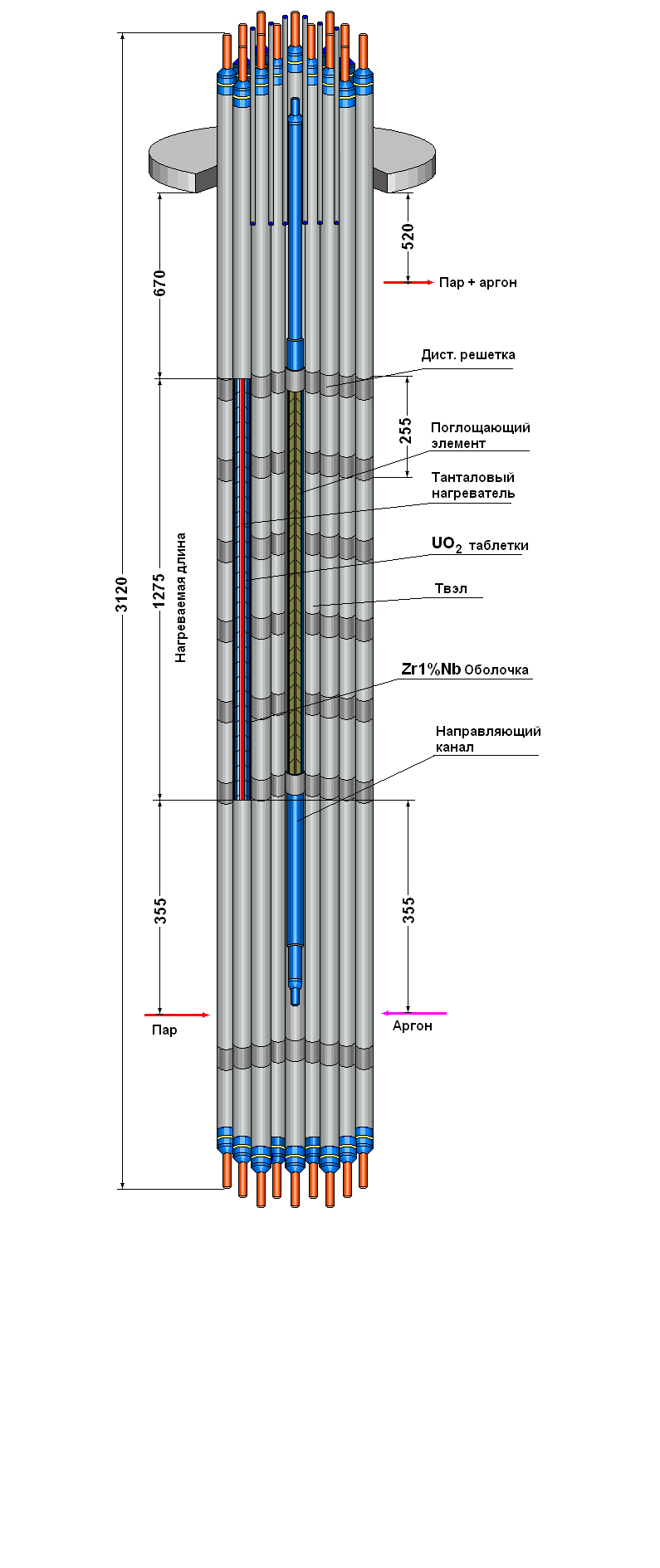 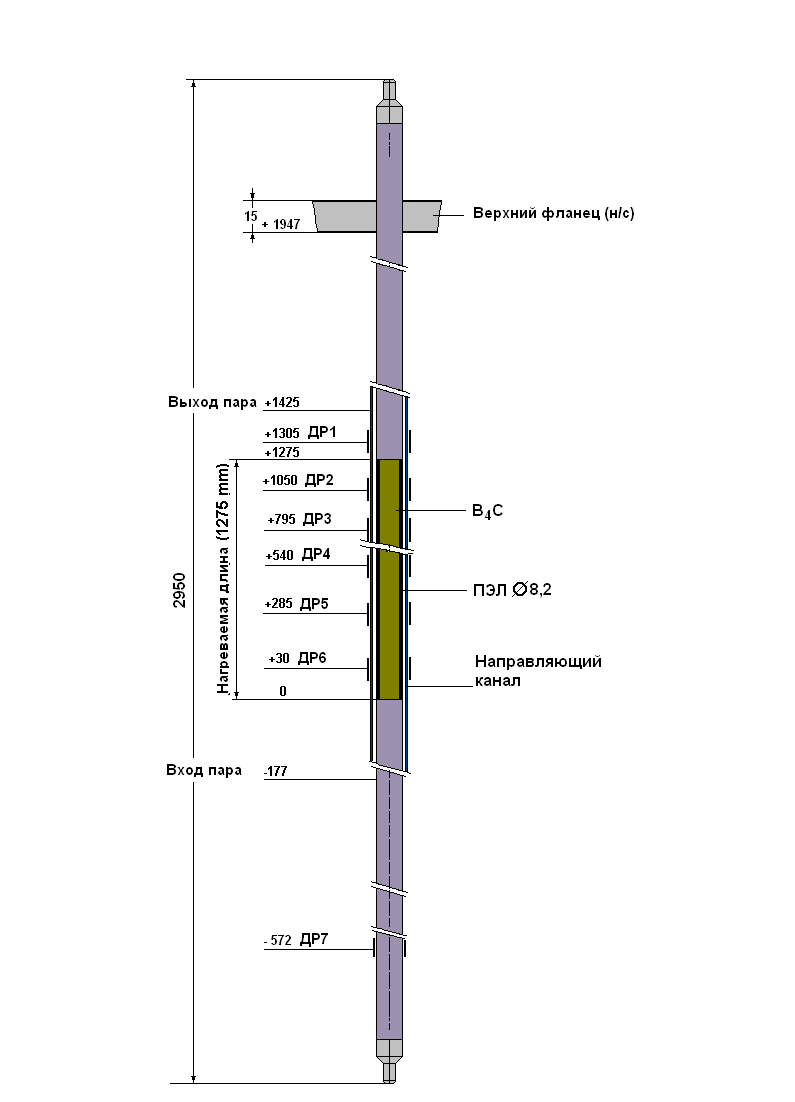 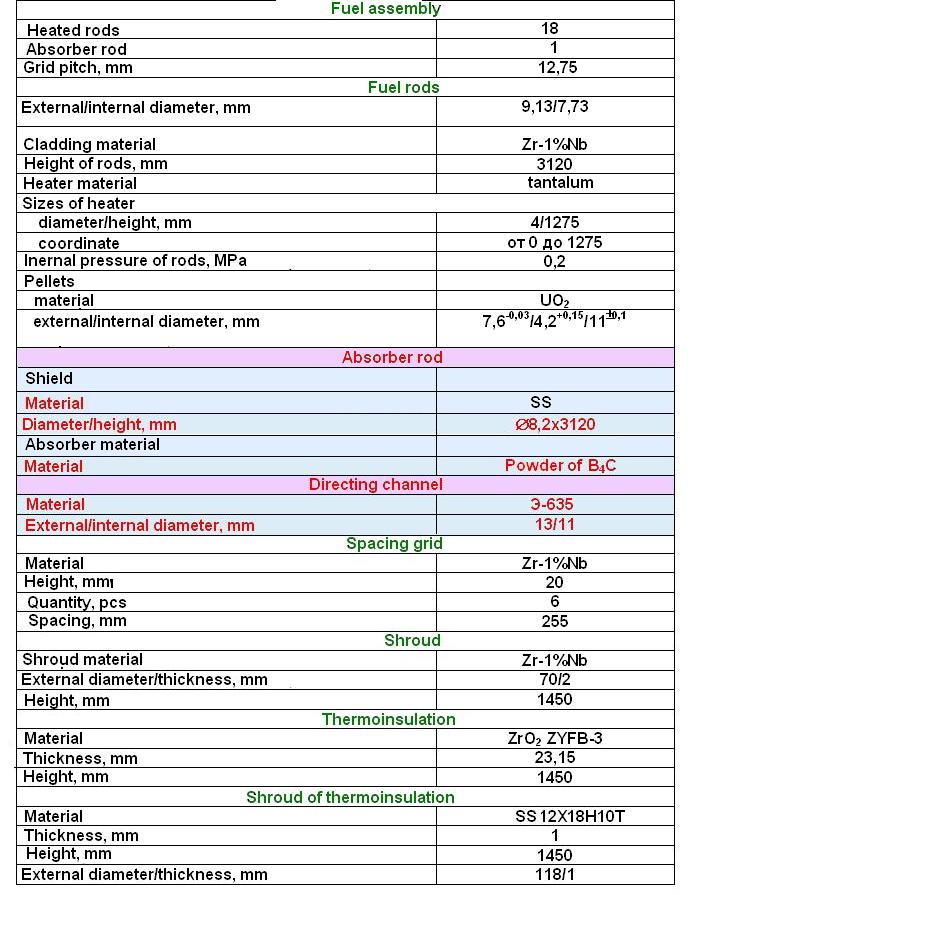 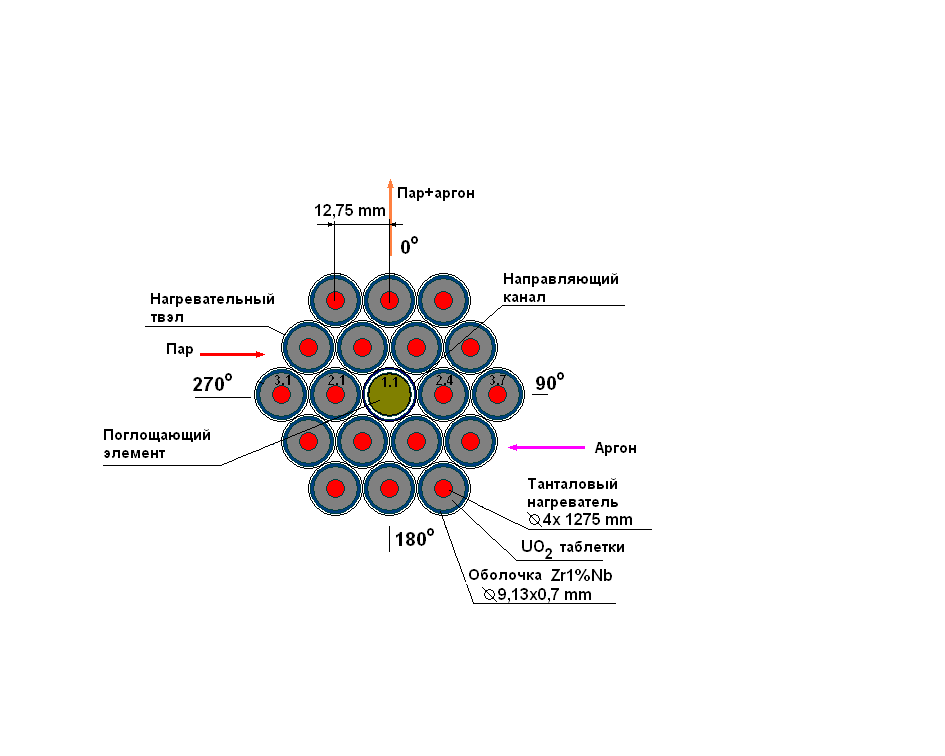 Suggested scenarios of experiments
1) The scenario of  SF5 experiment
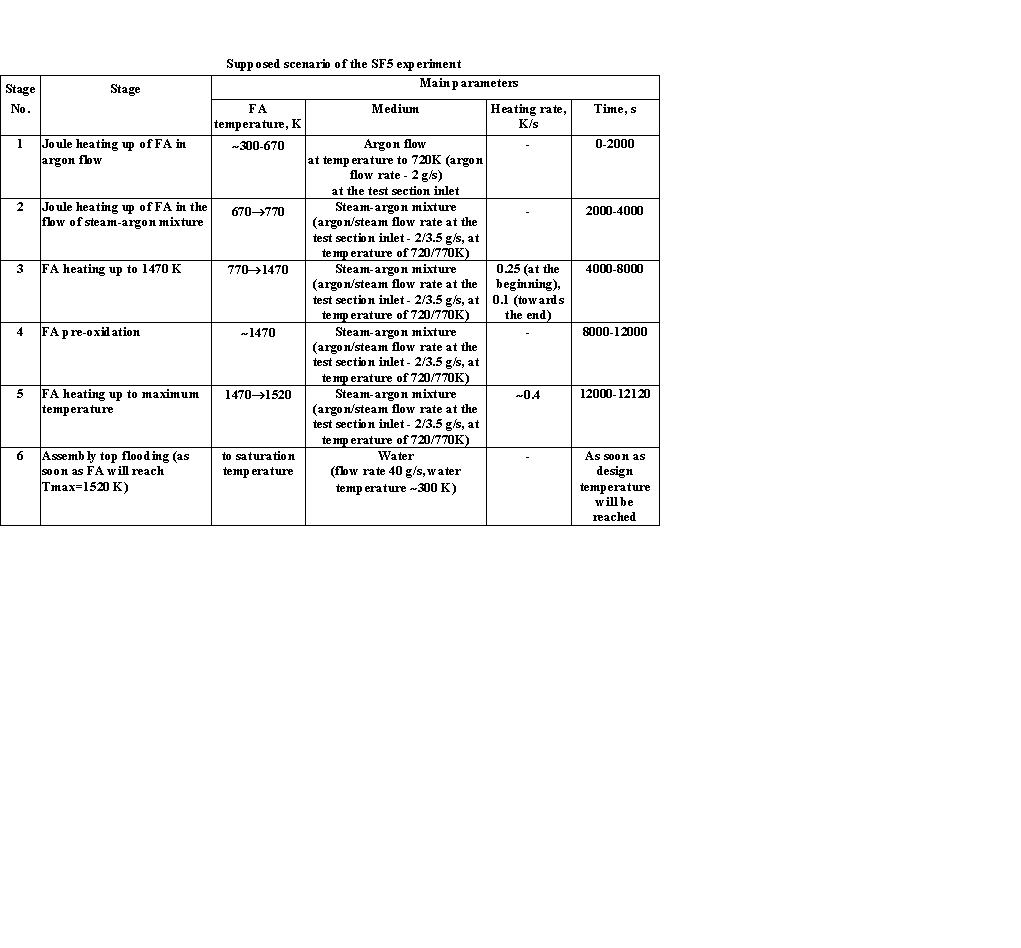 2) The scenario of  SF6 experiment
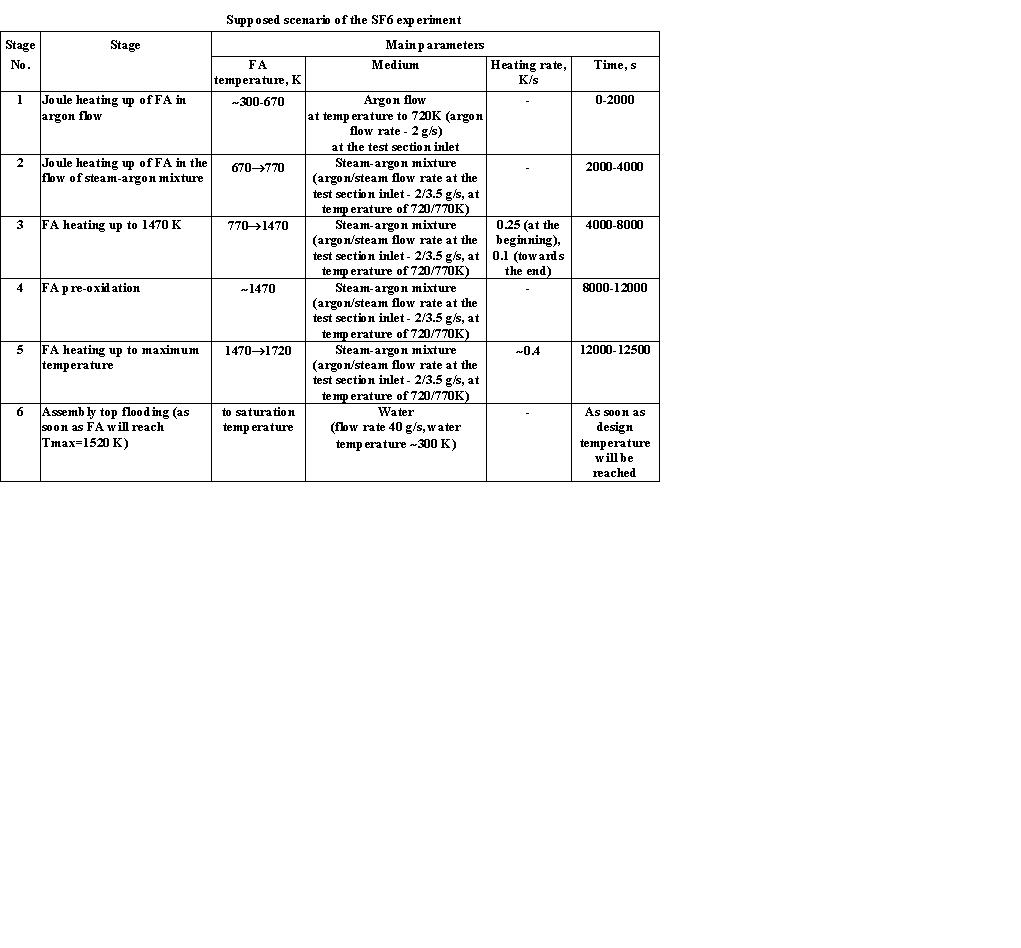 Expected results under the Project
At realization of the Project: 
- The information on behaviour of fuel assembly with absorber rod on a basis B4C under accident conditions at the top flooding is received and systematized.
- Are investigated a degree of oxidation of cladding on length absorber rod depending on temperature and a degree of fusion of metal of the cladding directing pipes and materials of the absorber rod.
- The structure of the hardened mixes after running off fusion is received.
- The database for verification accident codes (СОКРАТ/В1, ATHLET, ICARE-CAТHARE, etc.) is expanded.
The received results can be used for a substantiation of safety of reactors such as VVER (PWR)
Participants of the Project
The mane participants
FSUE SRI SIA “LUCH”–  carrying out of experiments, рost-test calculation  and material analysis;

IBRAE RAS – development of scenario of experiments, the pre-test and post-test analysis;

OKB “GIDROPRESS””– development of scenario of experiments, the analysis of a degree of conformity of experiments, pre-test and post-test analysis
Participants of the Project
Leading experts of the organizations:
A.A. Bochvar FSUE VNIINM, 
A.I. Leipunsky SRC RF - IPPE, 
RRC “Kurchatov institute”, 
Open Society «Moscow factory of polymetals»
Time of realization of the Project - 24 monthsThe expected volume of financing - $ 600 thousand